به نام خدا
درس رایانه
تحقیق درباره ی تاریخچه ی کامپیوتر
هلنا قراخانی
تاریخچه کامپیوتر
ماشین کامپیوتر در ابتدا به منظور انجام محاسبات پیچیده و حجیم ساخته شد و به همین دلیل آن را کامپیوتر به معنی حسابگر و شمارنده نامیده اند. امروزه کامپیوتر به یک وسیله چند منظوره تبدیل شده است که دارای حافظه بوده و قابل برنامه ریزی می باشد . از این رو کامپیوتر قادر به انجام عملیات و محاسبات ریاضی و منطقی روی اطلاعات بوده و از نظر سرعت ثبت اطلاعات و نگهداری اطلاعات پر حجم سرعت بازیابی و خستگی ناپذیری بر انسان برتری دارد . البته این بدان معنا نیست که این ماشین تمام تواناییهایش از انسان برتر باشد . زیرا او فاقد خلاقیت و نوآوری است و در این مورد انسان بر کامپیوتر برتری دارد . به عبارتی کامپیوتر در واقع وظیفه جمع آوری و طبقه بندی و تنظیم و خلاصه کردن و محاسبه به روی اطلاعات را بر عهده دارد . و می تواند اطلاعات خام یا دیتا را به اطلاعات مفید و قابل استفاده تبدیل یا پردازش کند . اولین کامپیوتری که بشر ساخت از ابتدای نامهای مخترحین آنها گرفته شده است که بصورت زیر است ATANSOFF-BERRY-COMPUTER که از ابتدای نام آنها گرفته شده است (ABC) اولین کامپیوتر بین سالهای ۱۹۳۷ تا ۱۹۴۲ ساخته شد و هدف از ساخت آن حل معادلات بود .
بعدها کامپیوترها بزرگتر و پیچیده تر شدند . به مرور که کامپیوترها پیشرفته تر شدند آنها کوچکتر گردیدند که در حال حاضر کامپیوترهای امروزی بسیار کوچکتر و ارزان تر از کامپیوترهای اولیه می باشند . کامپیوترهای اِی – بی – سی و انیاک را جزء کامپیوترهای نسل اول می دانند و کامپیوترهای نسل دوم در سال ۱۹۵۹ ایجاد شدند و ساختار مدار آنها از ترانزیستورها بود . با پیدایش تراشه های کوچک سیلیکونی اولین مدارهای مجتمع ساخته شدند .
کامپیوتر آی بی ام ای تی که از میکرو پروسسورهای ۸۰۲۸۶ استفاده می نماید در سال ۱۹۸۴ ساخته شد . این کامپیوتر در آن سالها بسیار سریع تر از مدلهای قبلی عمل می کرد زیرا میکروپروسسور آن قوی بود . در سال ۱۹۸۷ شرکت آی بی ام تولید کامپیوترهای خود را با نام PS۲ شروع کرد و PS۱ را نیز وارد بازا کرد . که از میکروپروسسورهای ۸۰۳۸۶ و ۸۰۴۸۶ استفاده نمود کامپیوترهای امروزی را کامپیوترهای نسل چهارم می نامند . بعد از میکرو پروسسورهای ۸۰۴۸۶ میکروپروسسورهای پنتیوم وارد بازار شدند
کامپیوتر به عنوان یک سیستم دارای چهار قسمت است که عبارتند از:
۱) INPUT UNIT
۲) MEMORY UNIT
۳) CPU
۴) OUTPUT UNIT
که از آنها به ترتیب می توان به این طریق نام برد
۱) واحد ورودی
۲) واحد حافظه
۳) واحد پردازش مرکزی
۴) واحد خروجی
قسمتهای دو و سه که شامل واحد حافظه و واحد پردازش مرکزی است داخل یک جعبه به نام کیس قرار دارد که از نظر ظاهری به دو صورت ایستاده و خوابیده وجود دار
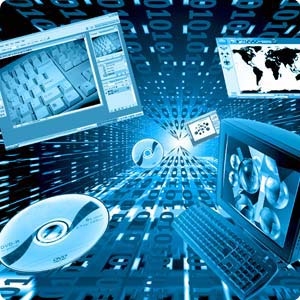 پایان
با تشکر از توجه شما